CS4What is a healthy child?
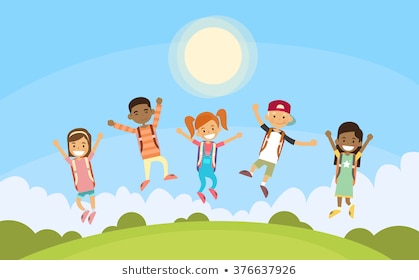 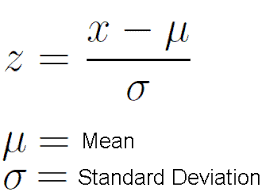 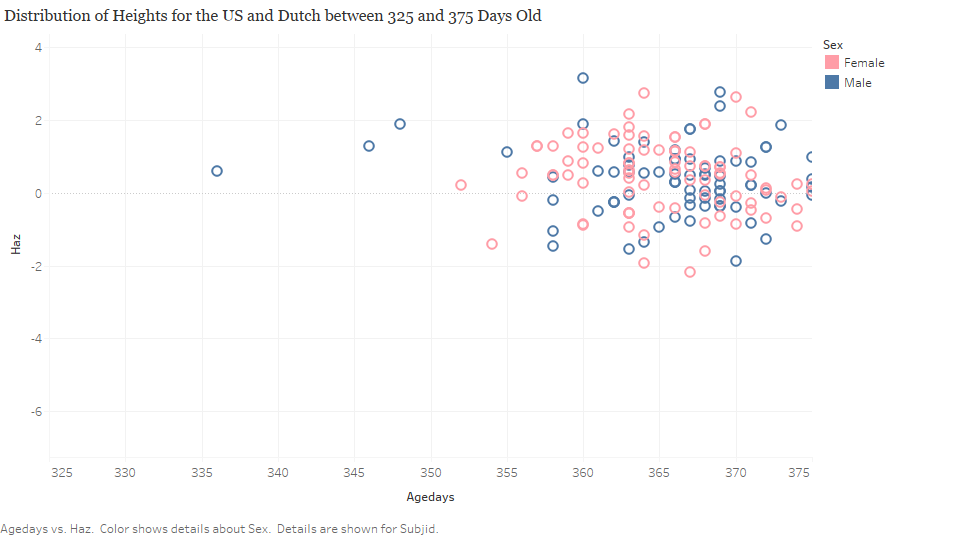 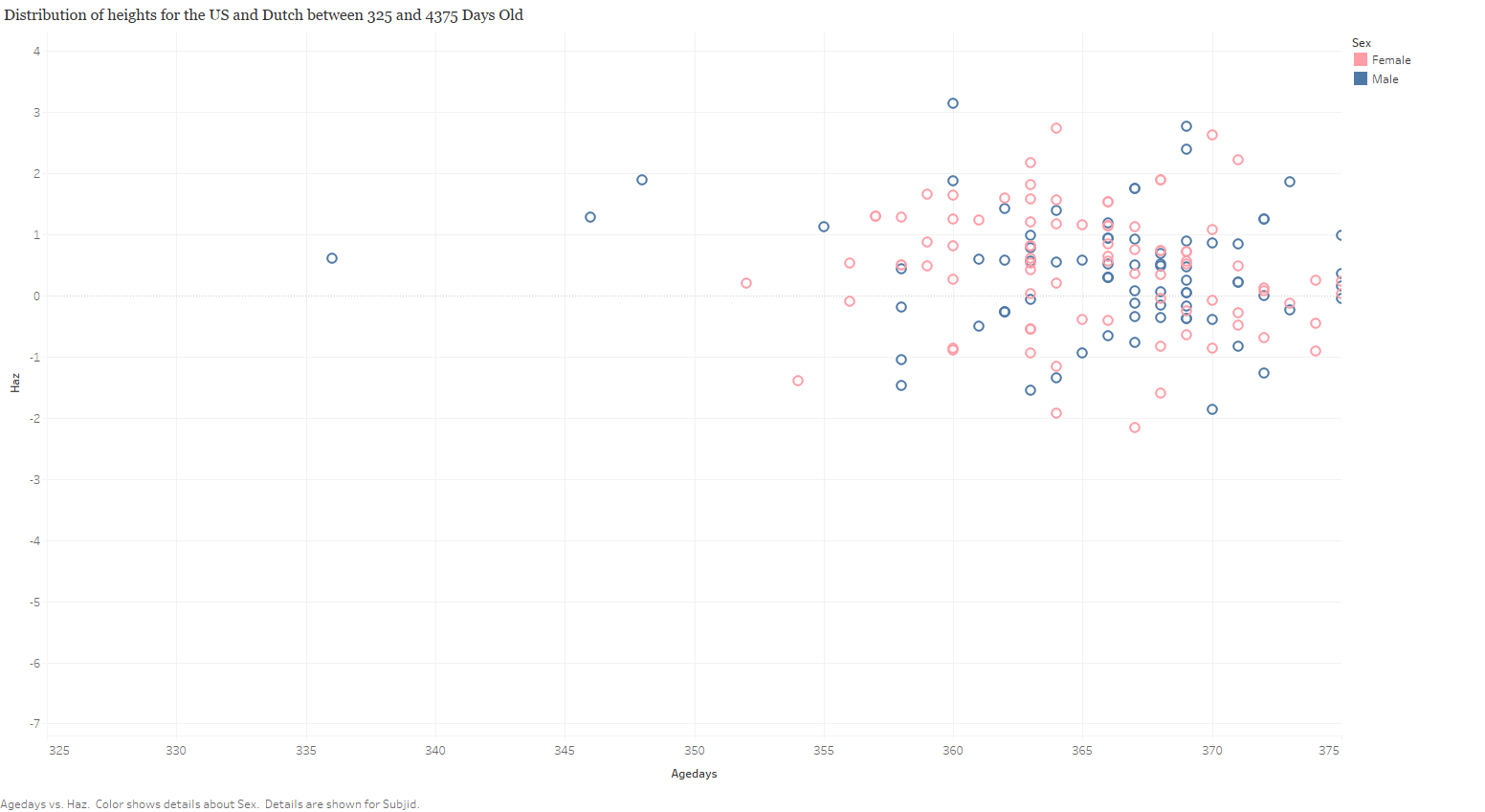 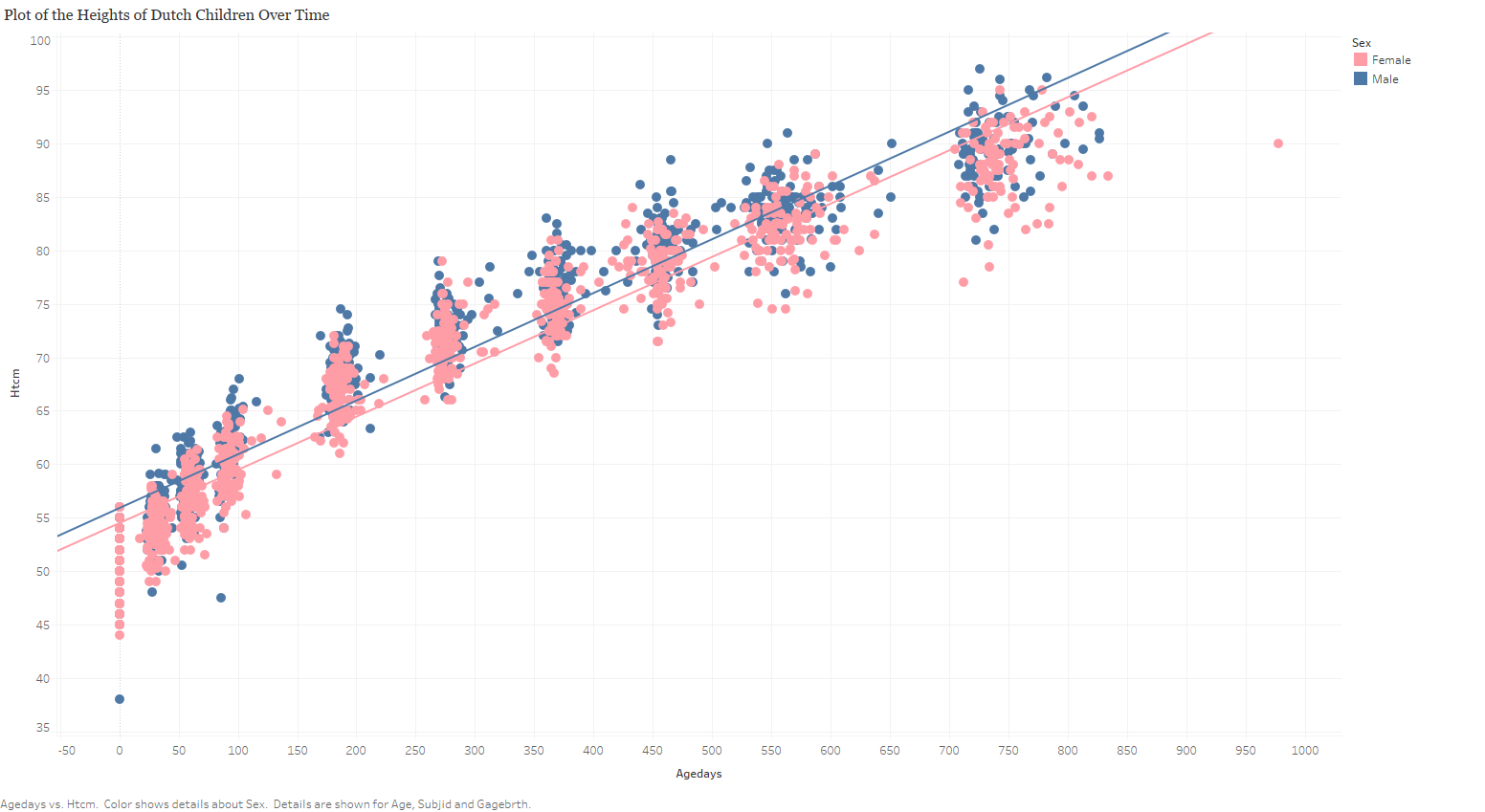 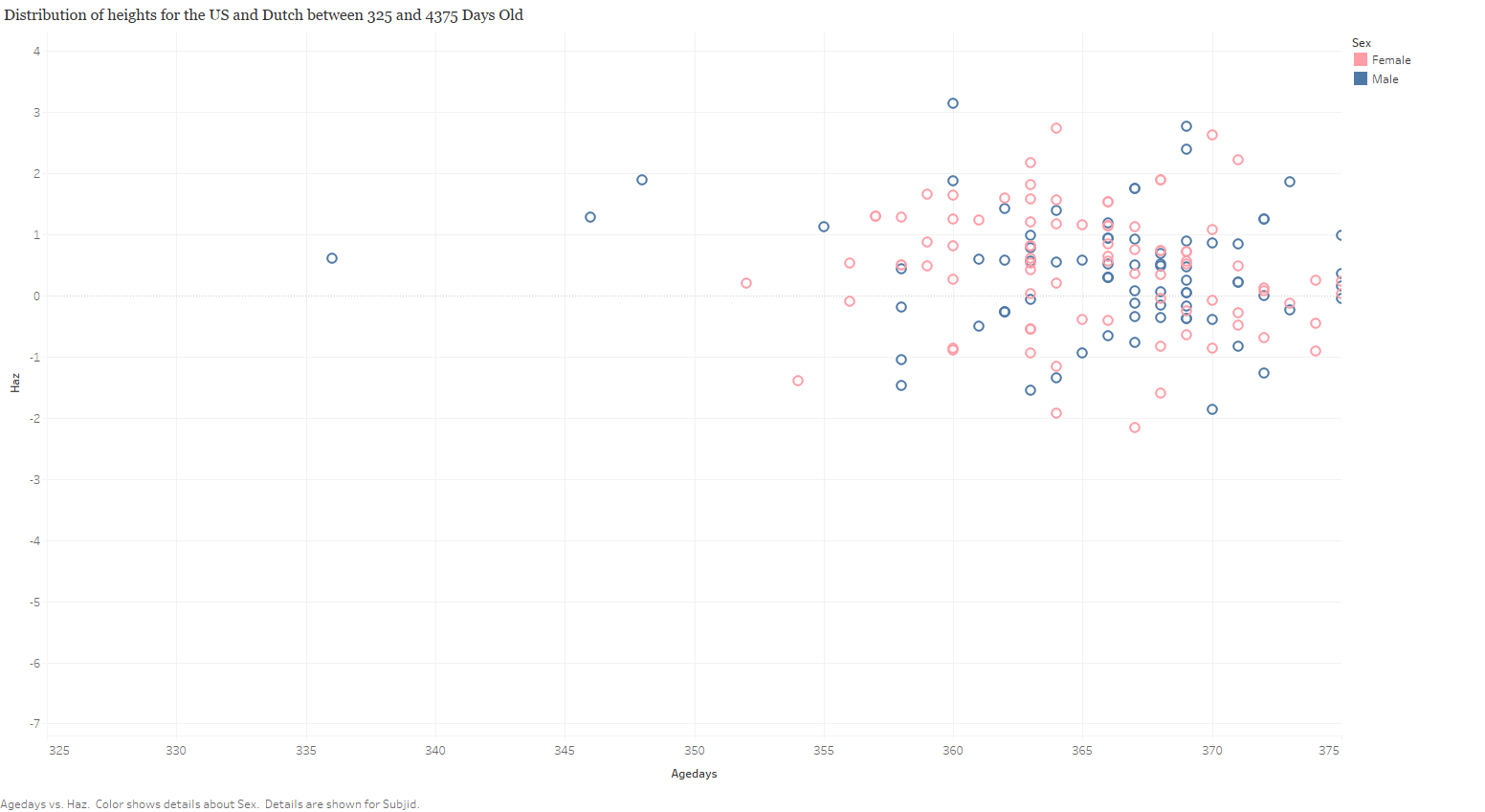 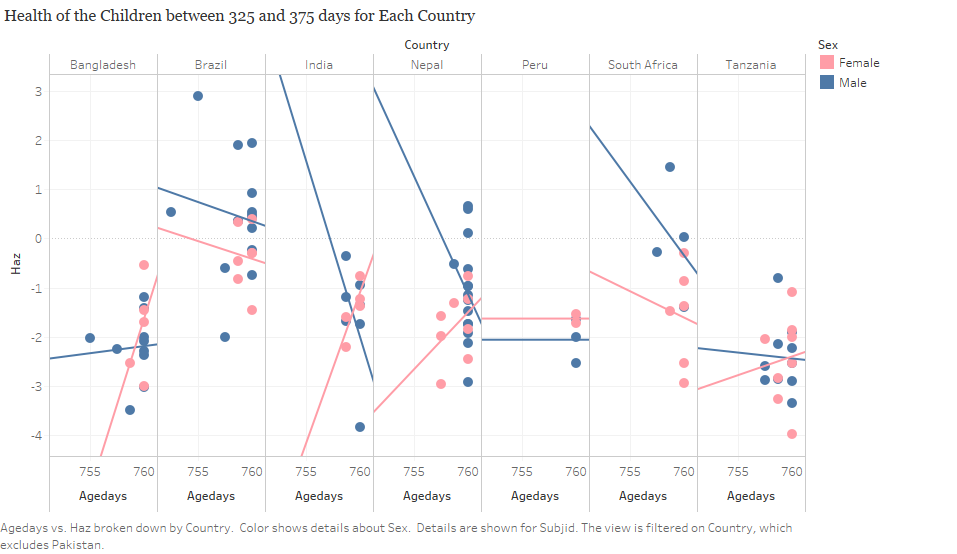 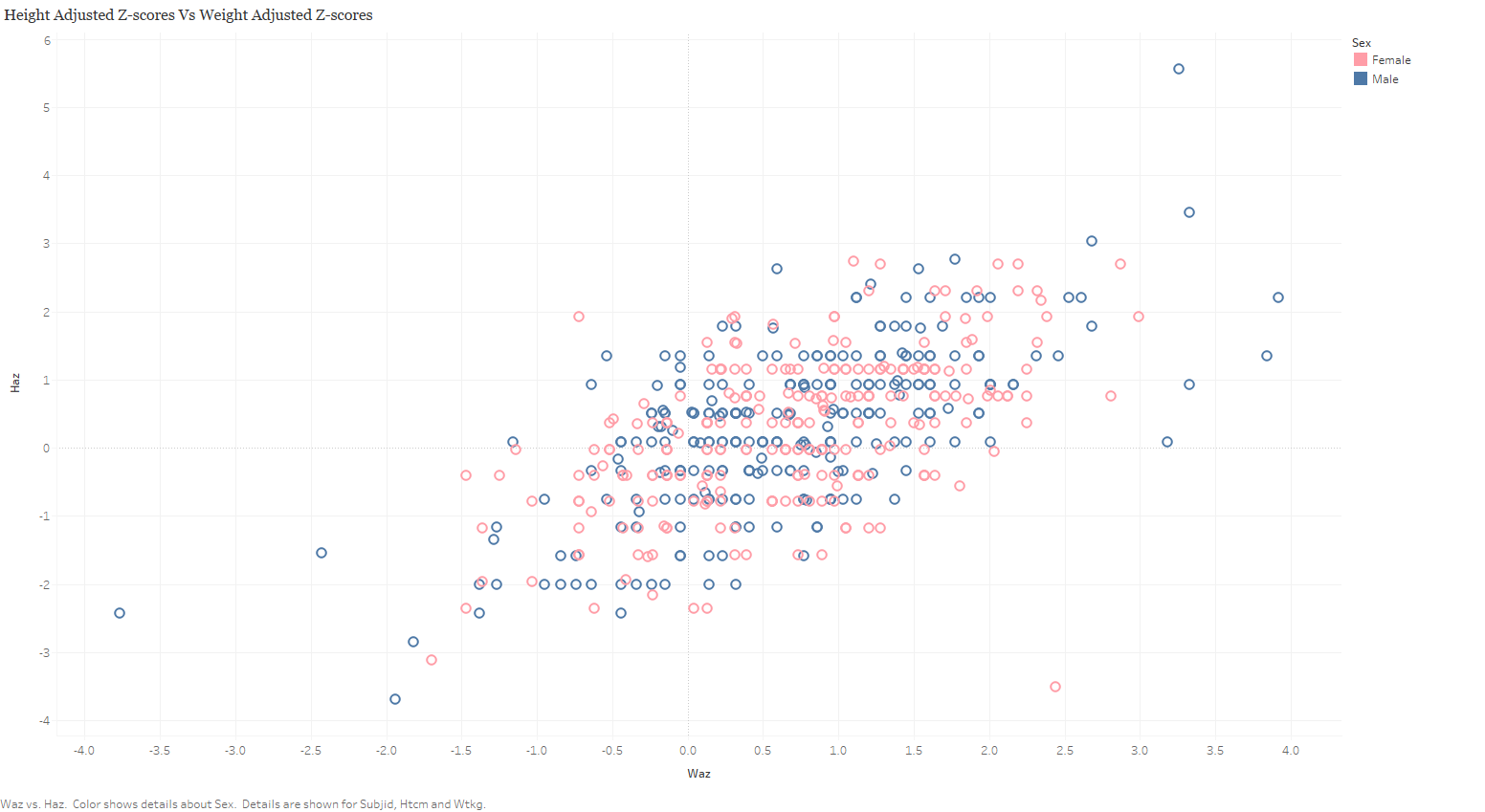 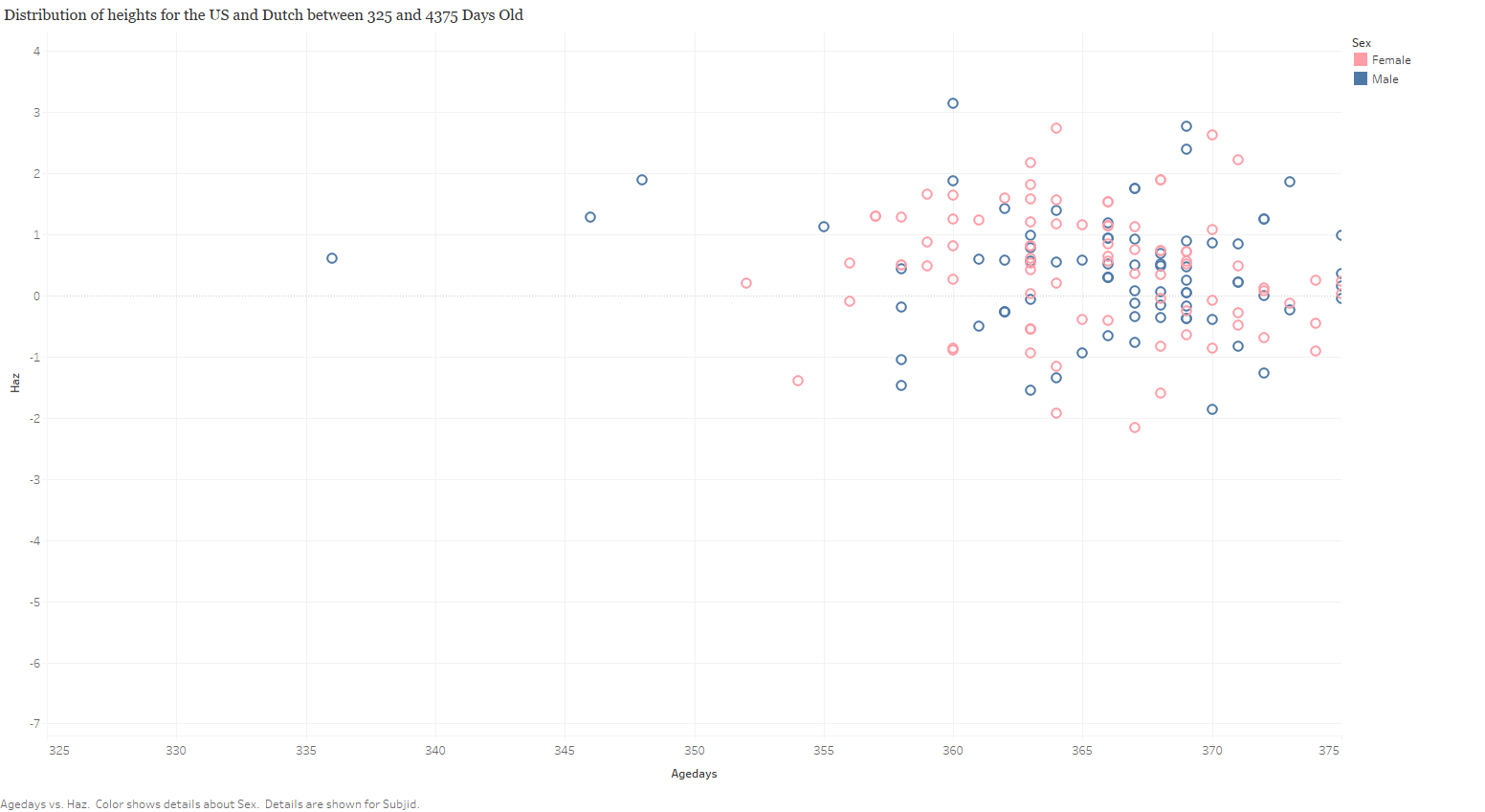 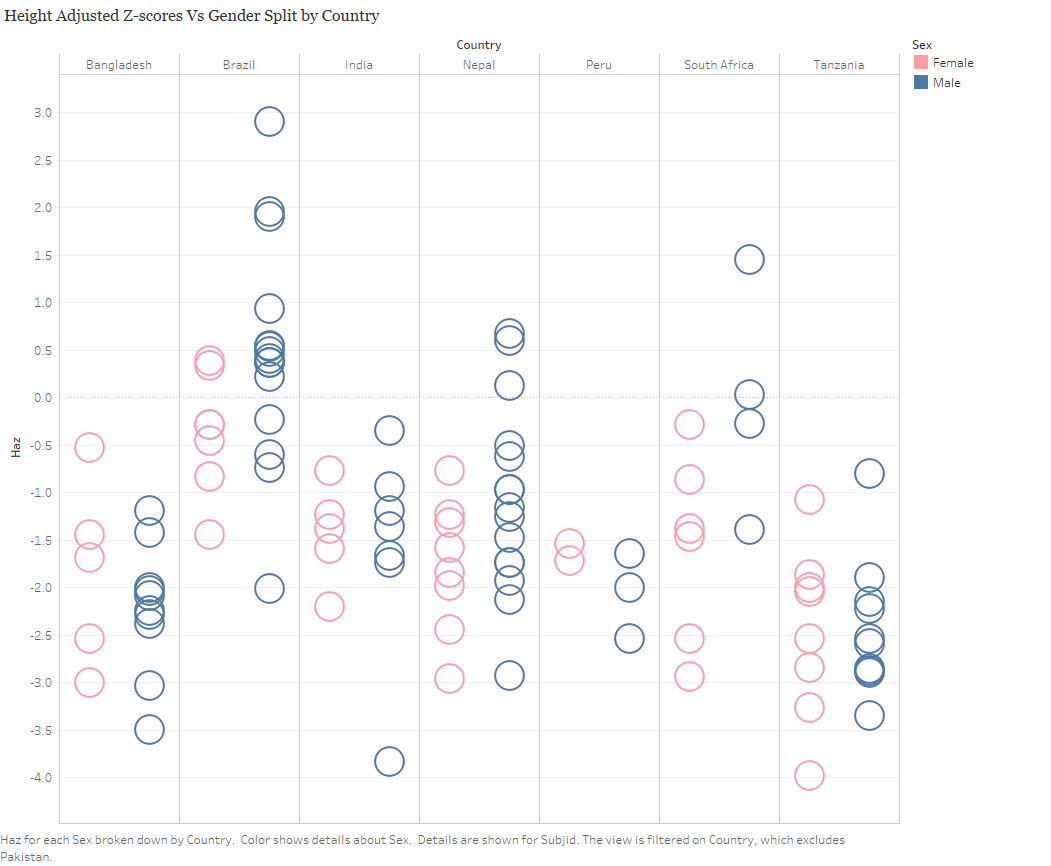 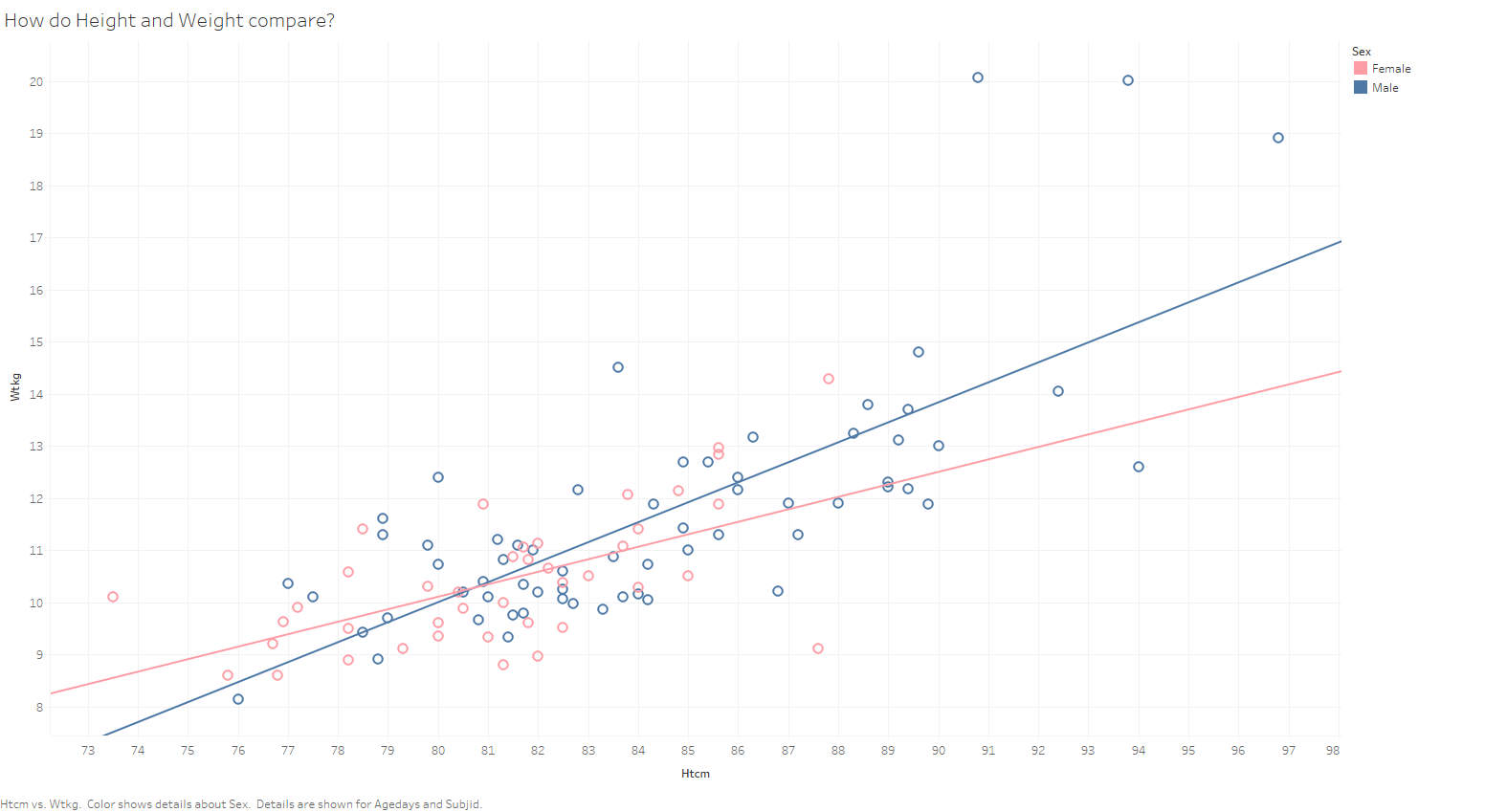 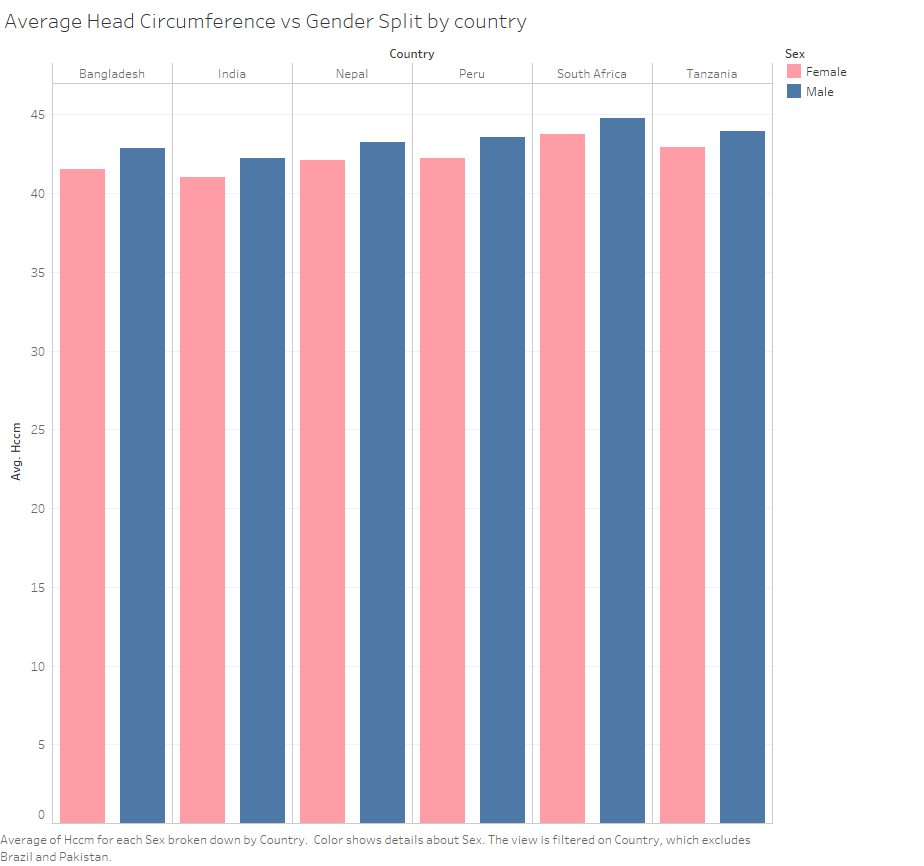 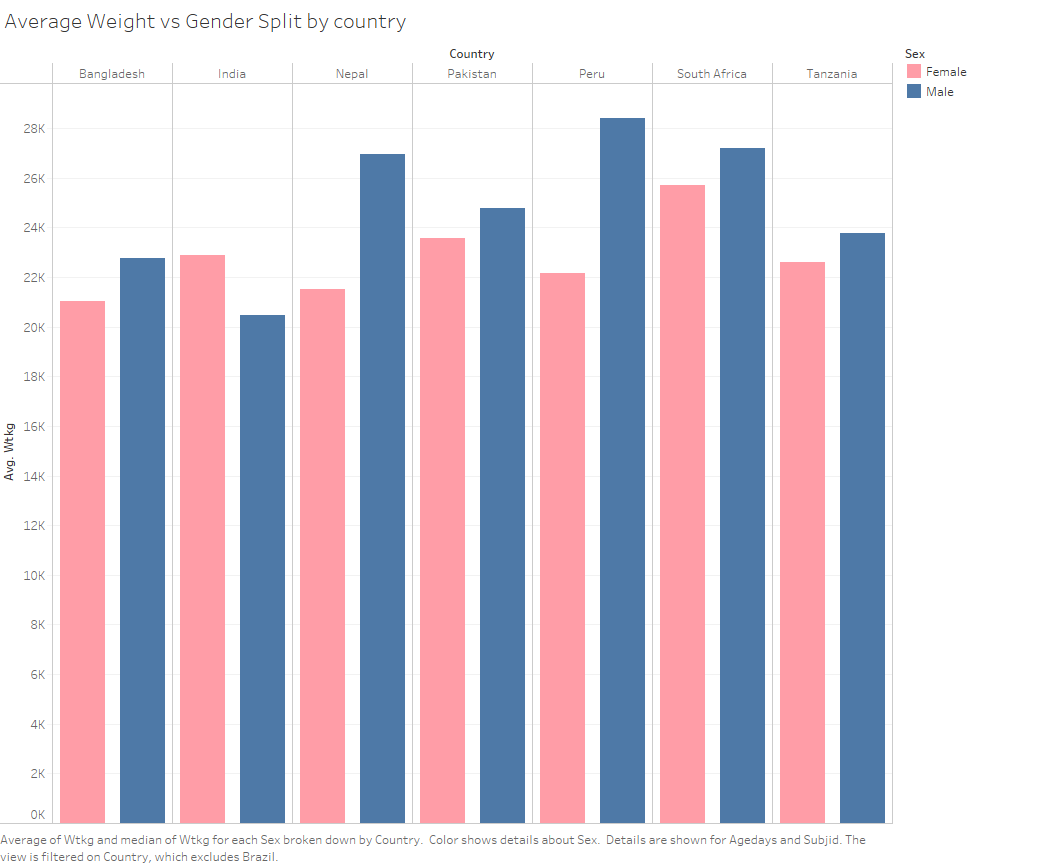